biotechnology & ethics
Emily, Stephanie, and Jade – Science 9 (Adl18solution) Block a
Define
Discover
What is a prosthetic?
How do prosthetics work?
Cons of prosthetics?
Pros of prosthetics?
What is being done now to help the future of prosthetics?
What is considered a prosthetic?
 Who has the rights? Who doesn’t have the rights?
Deliver
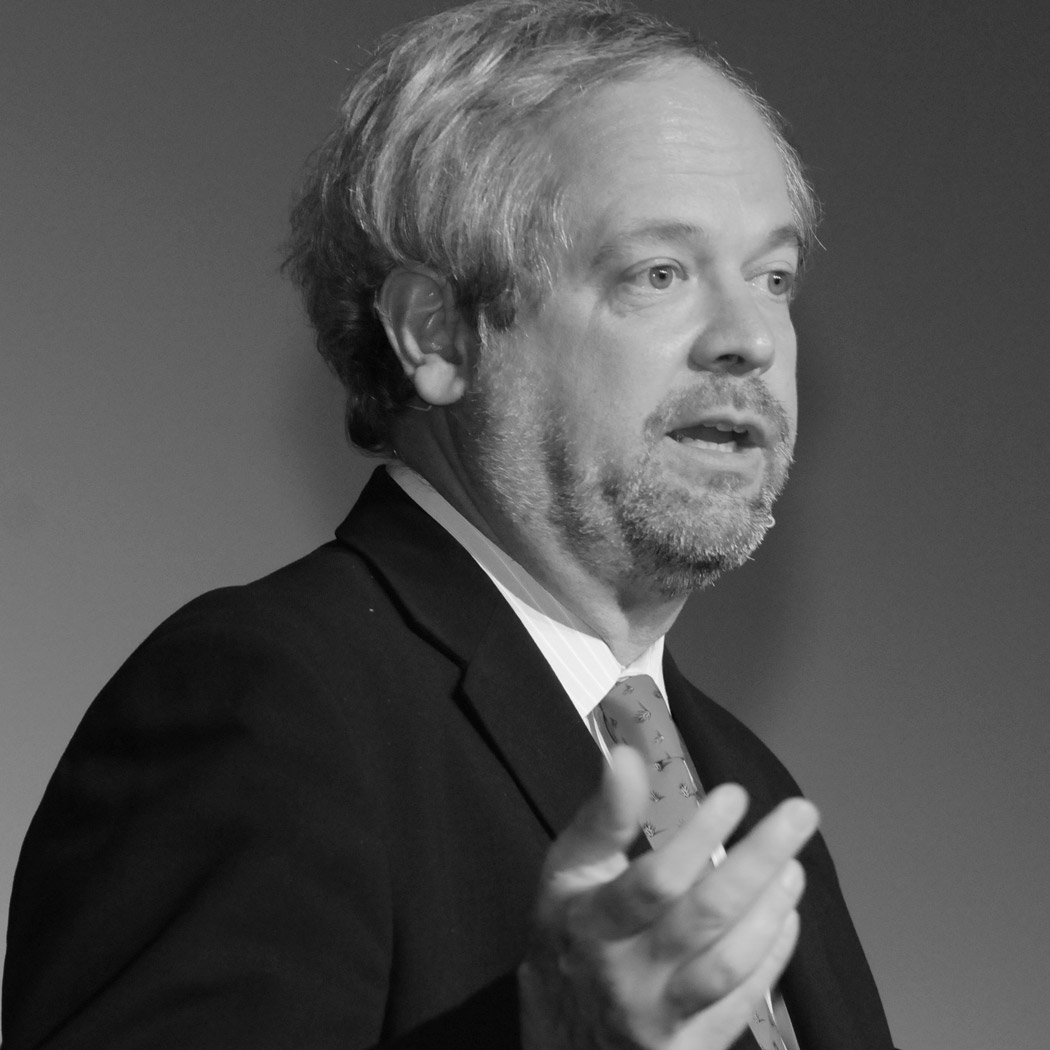 Prosthetics are now a reality whether we need them or want them. Scientists are working towards artificial organs, and reprogramming cells to make them immune to diseases. They want prosthetics to integrate into the bone and muscle. Dr. Anthony Atala is working on duplicating and remaking your own body parts into a prosthetic to look and feel as natural as possible. Juan Enriquez wants to make it to another planet and says that prosthetics are the answer. If they had prosthetics for the whole body, people would be able to live long enough to move to other possible living planets. Enriquez says “in order to potentially reach another planet we might have to change the human body in ways that might be un-recognizable.
Debrief
QUALITY OVER QUANTITY! When doing this project, we looked for information had held strong details and met our main point. Prosthetics can be a necessary tool to live or it can be for cosmetic purposes. We wanted to present our information clearly. We created deadlines that worked well with everyone's schedules. We managed to gather great information that would set up our final project!
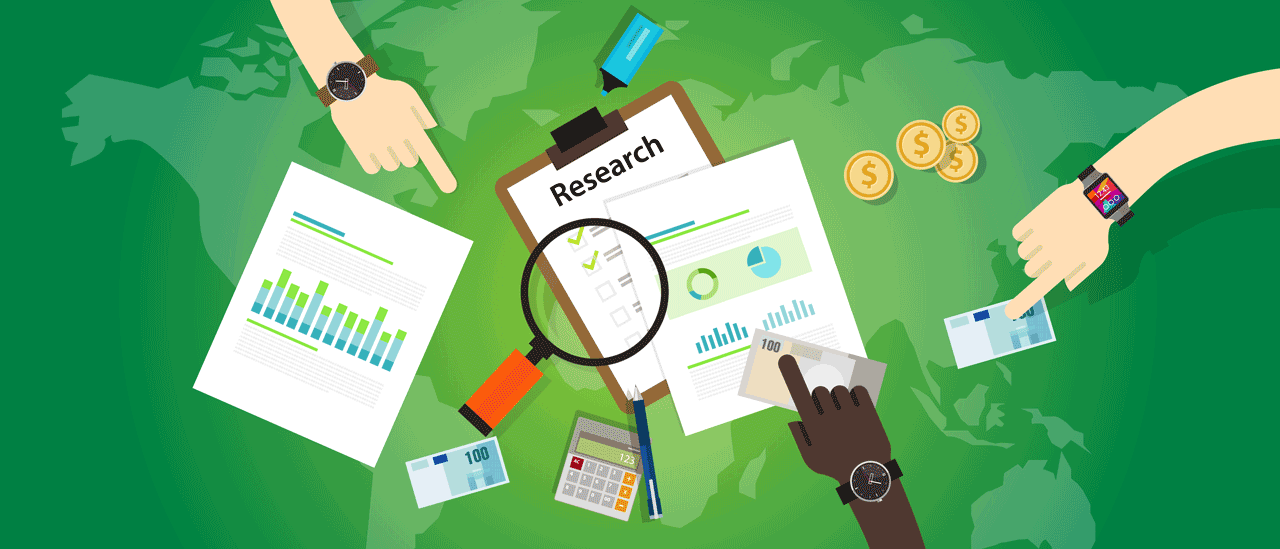